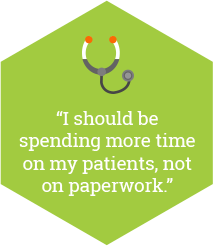 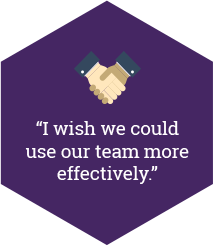 Creating the Organizational Foundation for Joy in Medicine™
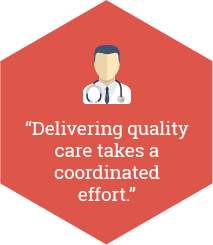 Help physicians thrive through structured institutions
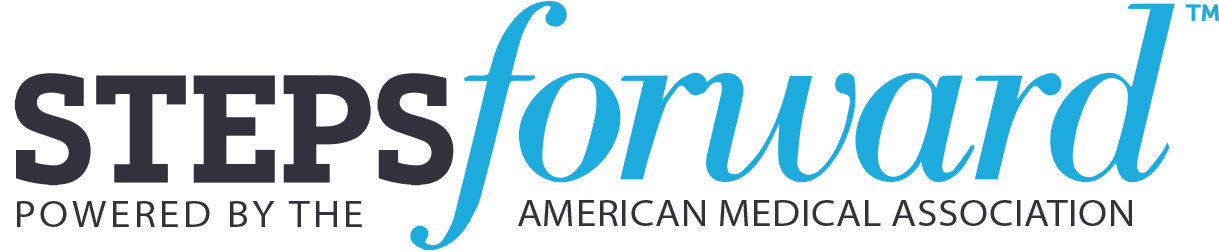 1
Over 50% of US physicians experience some sign of burnout. It is estimated that 80% of burnout is related to organizational factors.
2
What drives burnout and what are the effects?
Burnout is driven by: 
high workloads
workflow inefficiencies
increased time spent in documentation
loss of meaning in work
social isolation at work
cultural shift from health values to corporate values
Burnout has repercussions at a personal and professional level
3
What are the effects of burnout on an organization?
Health professional burnout is a threat to the clinical, financial, and reputational success of an institution for quality, humanitarian, and financial reasons.
4
What is the goal?
Achieve the Quadruple Aim, with the fourth aim of clinician well-being. 
Create a joyful practice environment and create structural elements that support joy, purpose, and meaning in work. 
In return, a more engaged, satisfied workforce will provide better, safer, more compassionate care to patients.
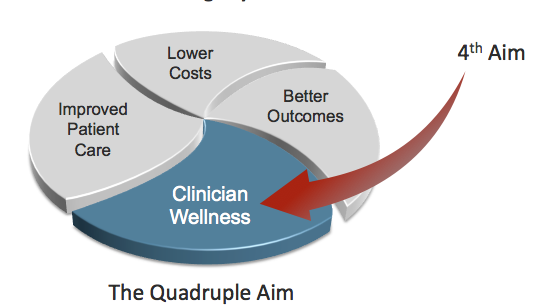 5
Nine steps to help clinicians thrive through organizational changes
Culture of Wellness
Engage senior leadership
  Track the business case for well-being
  Resource a Wellness infrastructure 
  Measure burnout and the predictors of burnout longitudinally 
  Strengthen local leadership
  Develop interventions and evaluate their impact
6
Nine steps to help clinicians thrive through organizational changes
7.       Improve workflow efficiency and maximize power of team-based care
8.      Reduce clerical burden and tame the EHR

       9.      Support the physical and psychosocial health of the workforce
Efficiency of Practice
Personal Resilience
7
Three Domains of the Stanford Wellness Framework
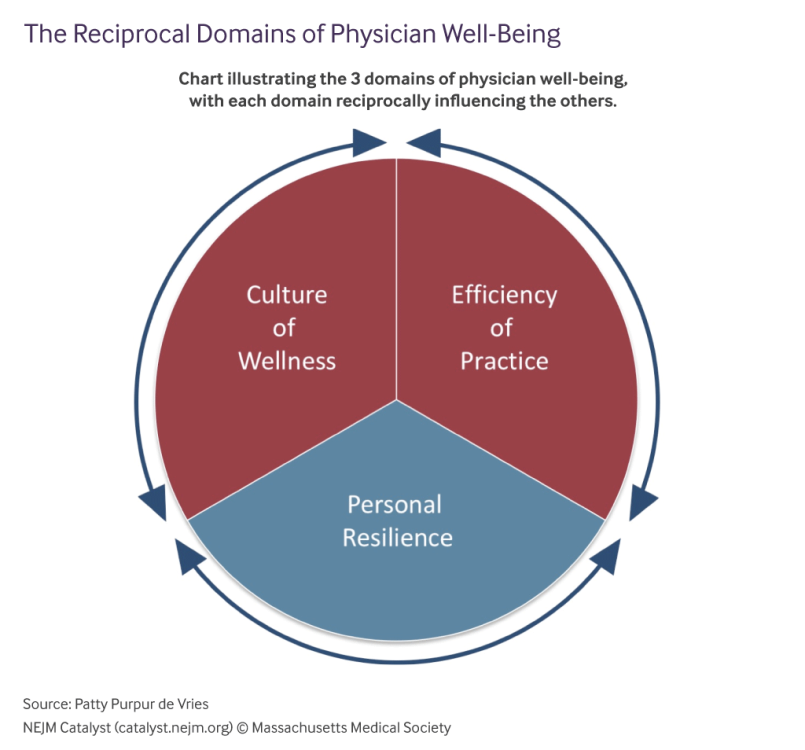 Culture of Wellness: Creation of work environment with a set of normative values, attitudes, and behaviors that promote self care, personal and professional growth, and compassion for colleagues, patients, and self 
Efficiency of Practice: Value added clinical work accomplished divided by the time and energy spent 
Personal Resilience: Set of individual skills, behaviors, and attitudes that contribute to personal physical, emotional, and social well-being, including the prevention of burnout
©2016 Stanford Medicine
8
Culture of Wellness
Culture of Wellness: Creation of work environment with a set of normative values, attitudes, and behaviors that promote self care, personal and professional growth, and compassion for colleagues, patients, and self
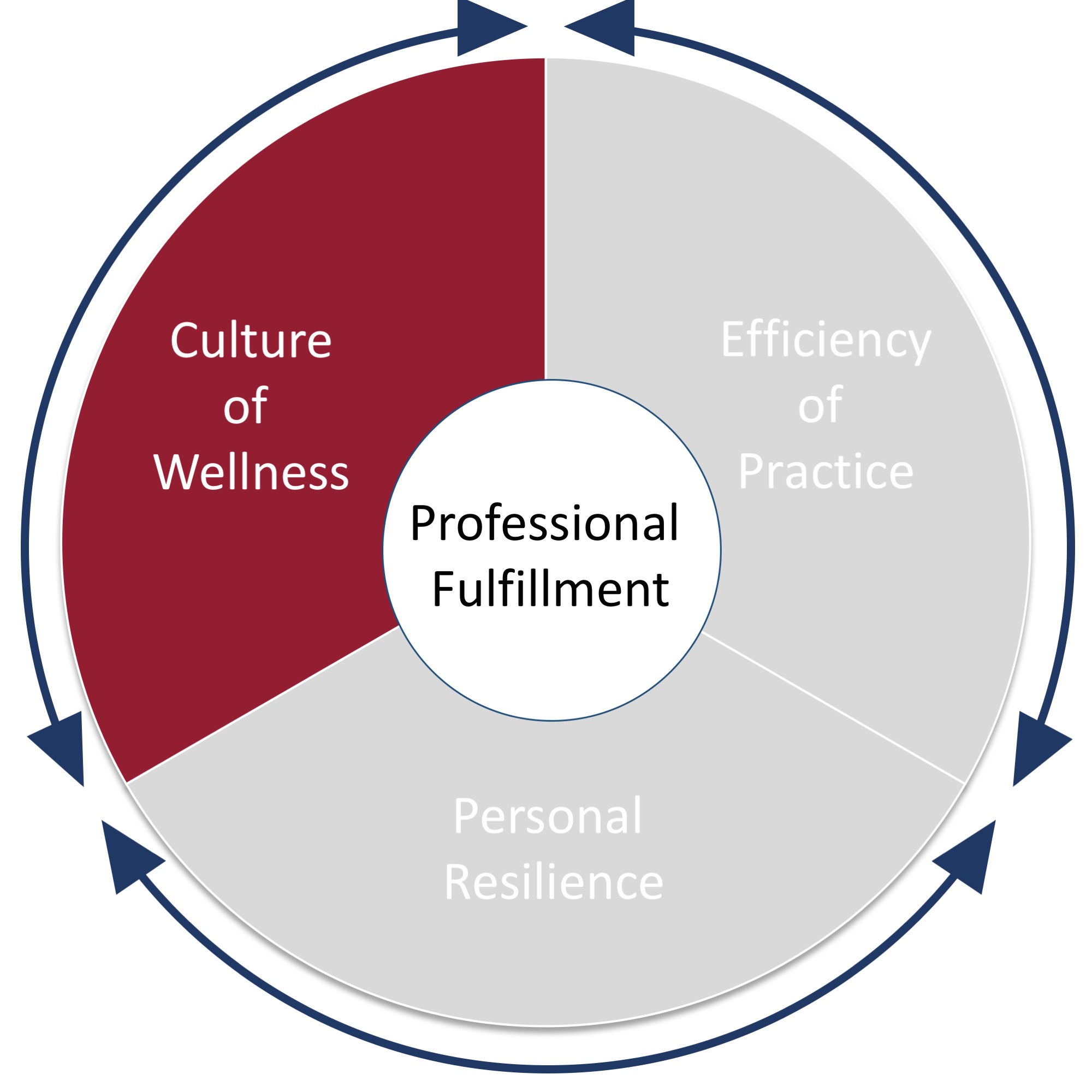 Ways to Implement: 
Define professional wellness as a priority
Utilize the different survey instruments to regularly assess physician well-being
Create a toolkit of interventions such as forums and engagement groups to foster community support
Develop a communication platform for physicians to address daily work challenges
©2016 Stanford Medicine
9
Efficiency of Practice
Efficiency of Practice: Value added clinical work accomplished divided by the time and energy spent
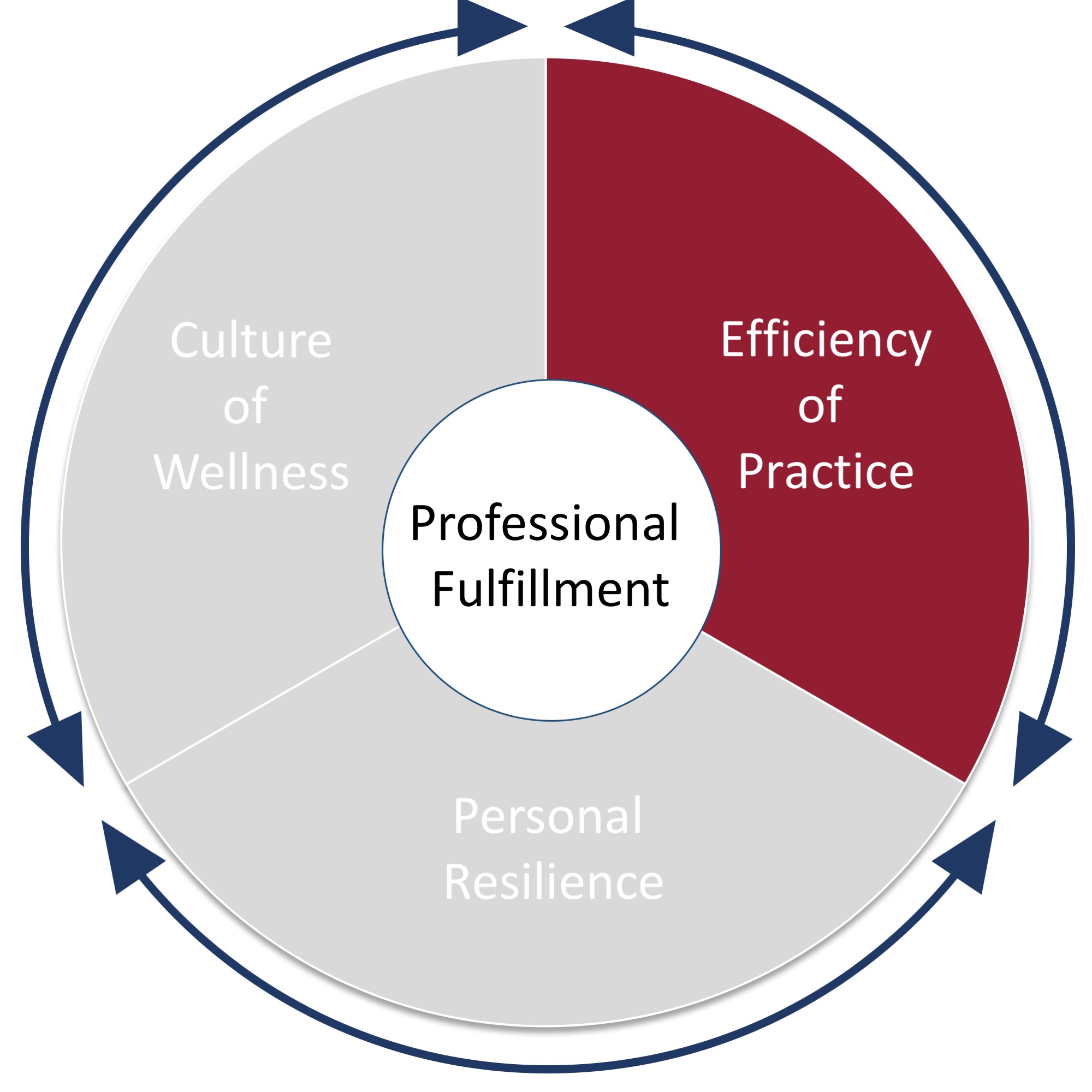 Ways to Implement: 
Re-engineer the way work is done and by whom (ex. EHR documentation)
Utilize the Practice Assessment Tool to assess your practice’s current state 
Undergo a LEAN event 
Engage clinical and operations leadership teams
©2016 Stanford Medicine
10
Personal Resilience
Personal Resilience: Set of individual skills, behaviors, and attitudes that contribute to personal physical, emotional, and social well-being, including the prevention of burnout
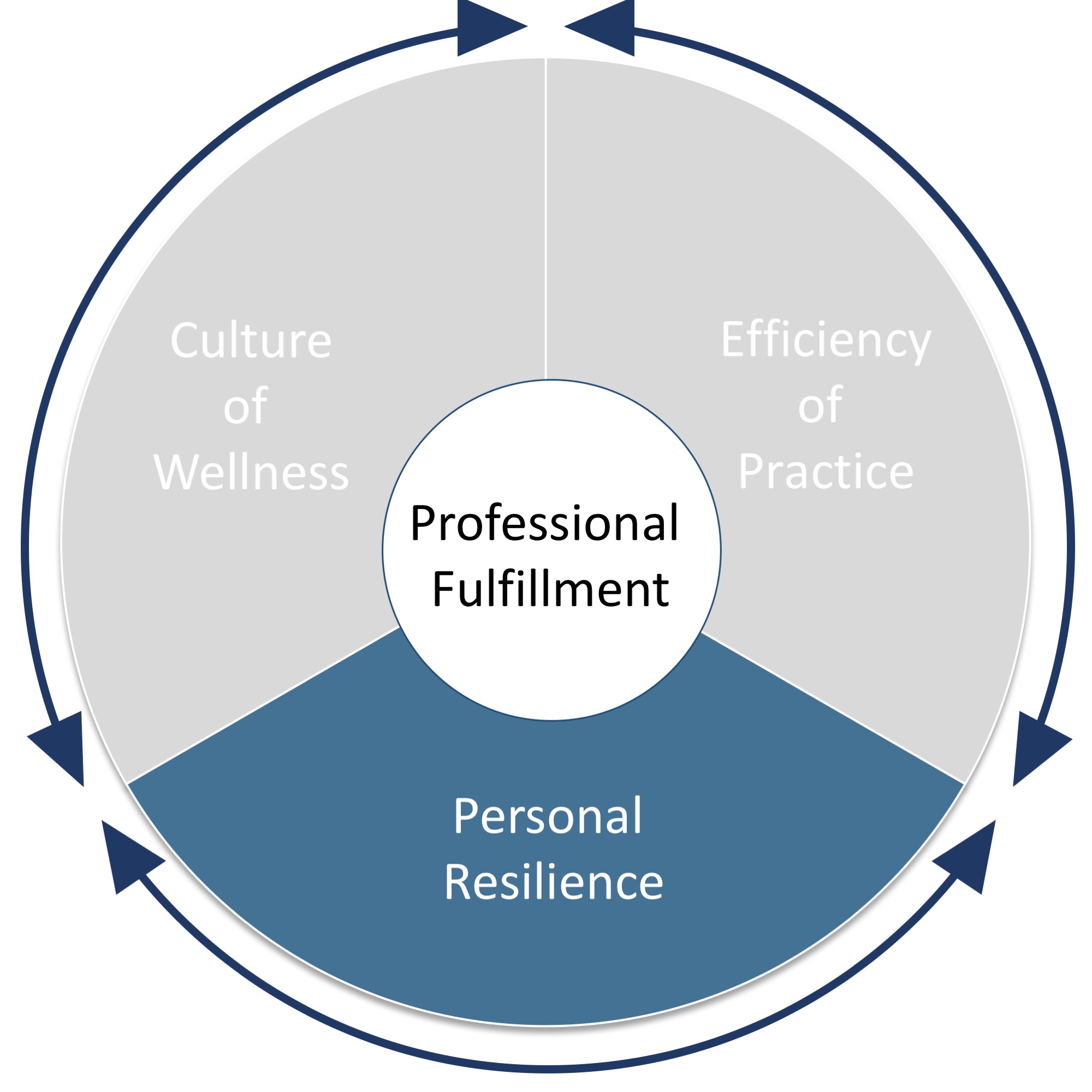 Ways to Implement:
Provide assistance for physicians in accomplishing basic life tasks 
Establish a quiet, refresh, and recharge room for physicians 
Provide on-site exercise facilities
Offer peer support programs  and off-site psychological counseling services
©2016 Stanford Medicine
11
Tools/Resources available to your practice
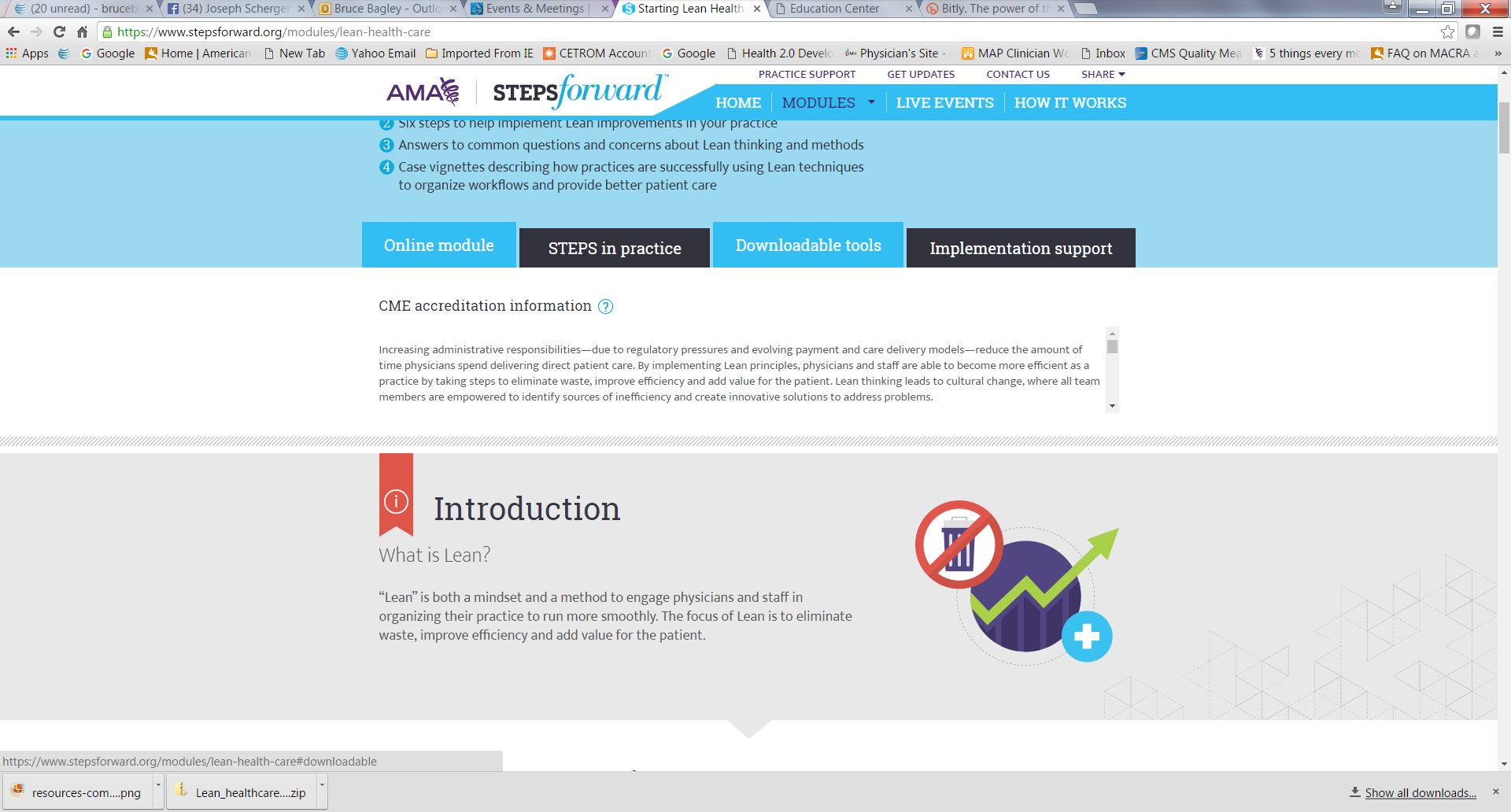 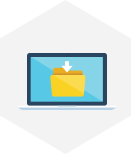 Physician Opinion of the Leadership Quality Survey 
Drivers of Burnout and Engagement in Physicians Graph 
AMA Wire: 5 Strategies to tame Stress, avoid Burnout in Leadership Role
12
How is it working at other practices?
St. Paul, MN
Rochester, MN
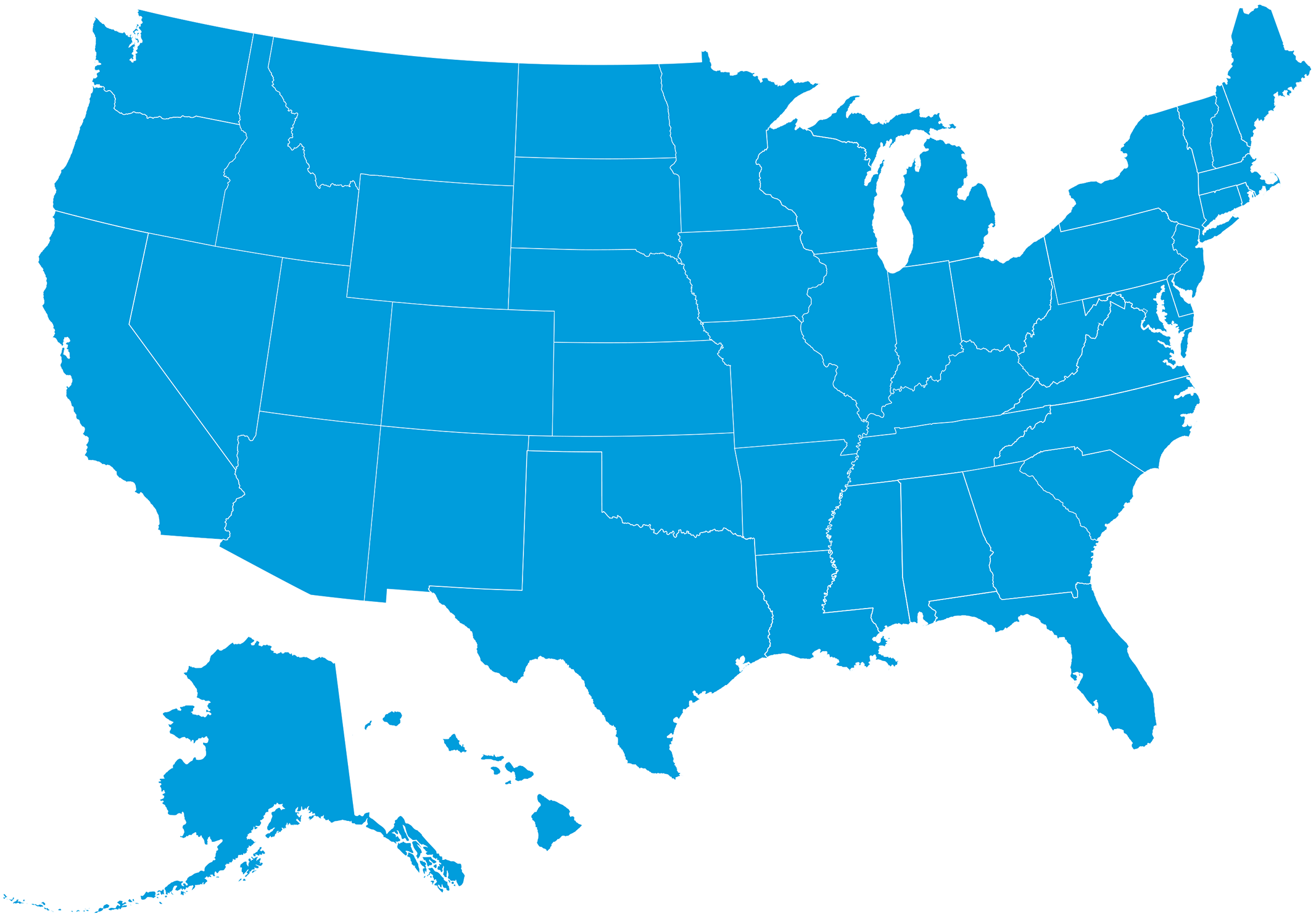 Boston, MA
Baltimore, MD
Stanford, CA
Roanoke, VA
Asheville, NC
Salt Lake City, UH
Denver, CO
13
[Speaker Notes: Steps in Practice Summary = Location Featured Here

Summarize the description of the steps in practice section in a bulleted format

Keep it concise and straight to the point 

Think about what information would be helpful to a practice manager that is presenting this information

Review other module pitch decks for examples]
“
It’s hard to imagine a more critical issue for health care leaders than combatting burnout and attrition, because our people truly are our most precious asset—the heart and soul of our institutions. Moreover, study after study shows that happier care providers are better care providers, so this is not just a human resources issue. It’s about quality of care and doing what’s best for our patients
”
Paul Rothman, MD
Dean/CEO for John Hopkins Medicine
14
[Speaker Notes: embed video]
For additional resources, frequently asked questions and implementation support, visit stepsforward.org
15